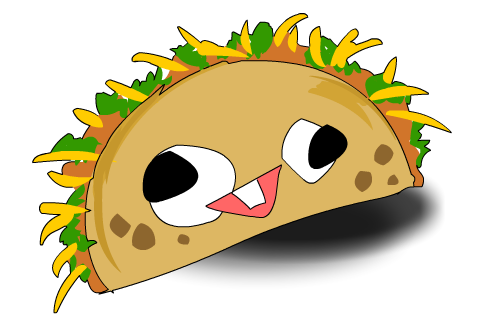 grant
It is raining tacos
Once upon a time…
It was raining tacos all over the city! you wanted to escape so he…
Run away
Summon a chicken
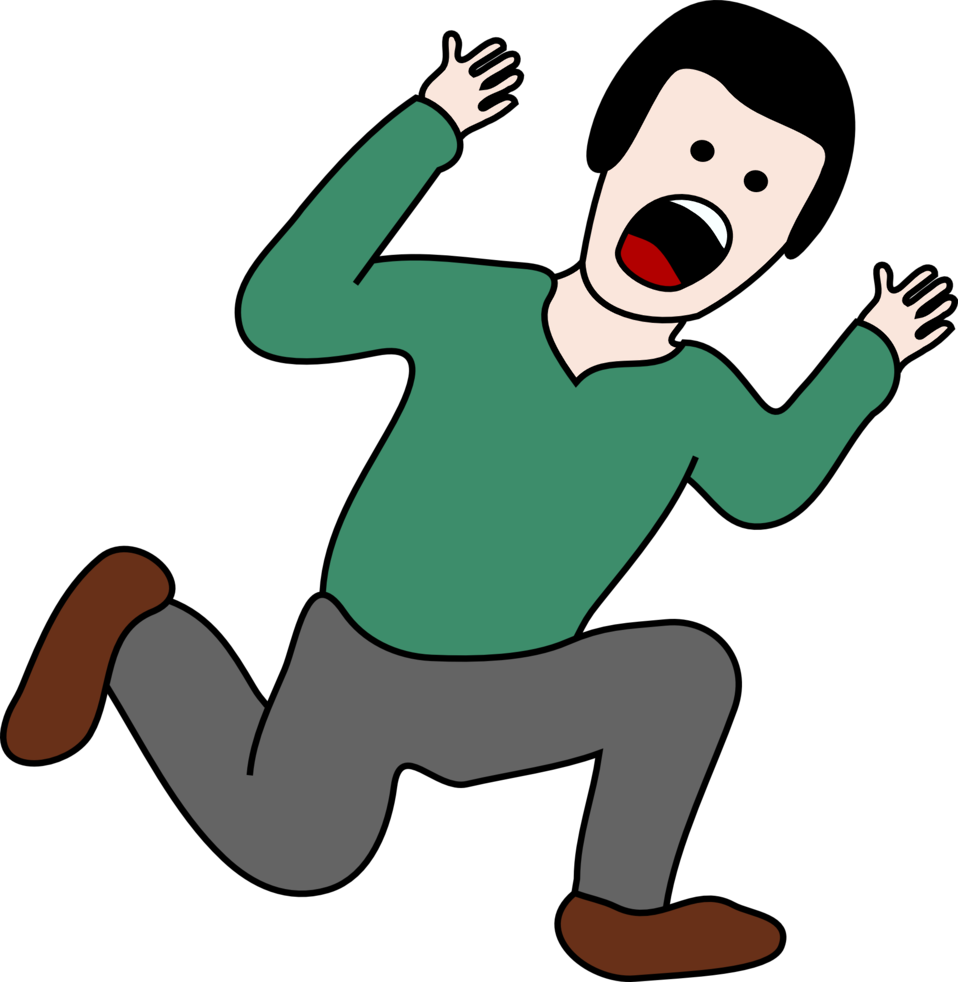 Run away
You get bonked in the head by a taco!
You lose!
The chicken nocks the tacos out of the way.
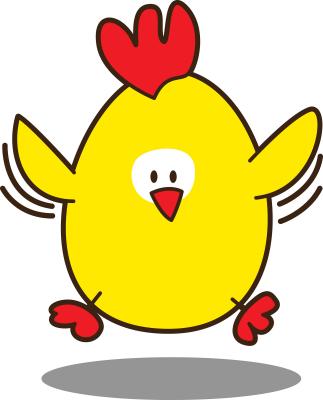 Summon a chicken
What do you do?
Do you get a boat or a plane?

Boat
plane
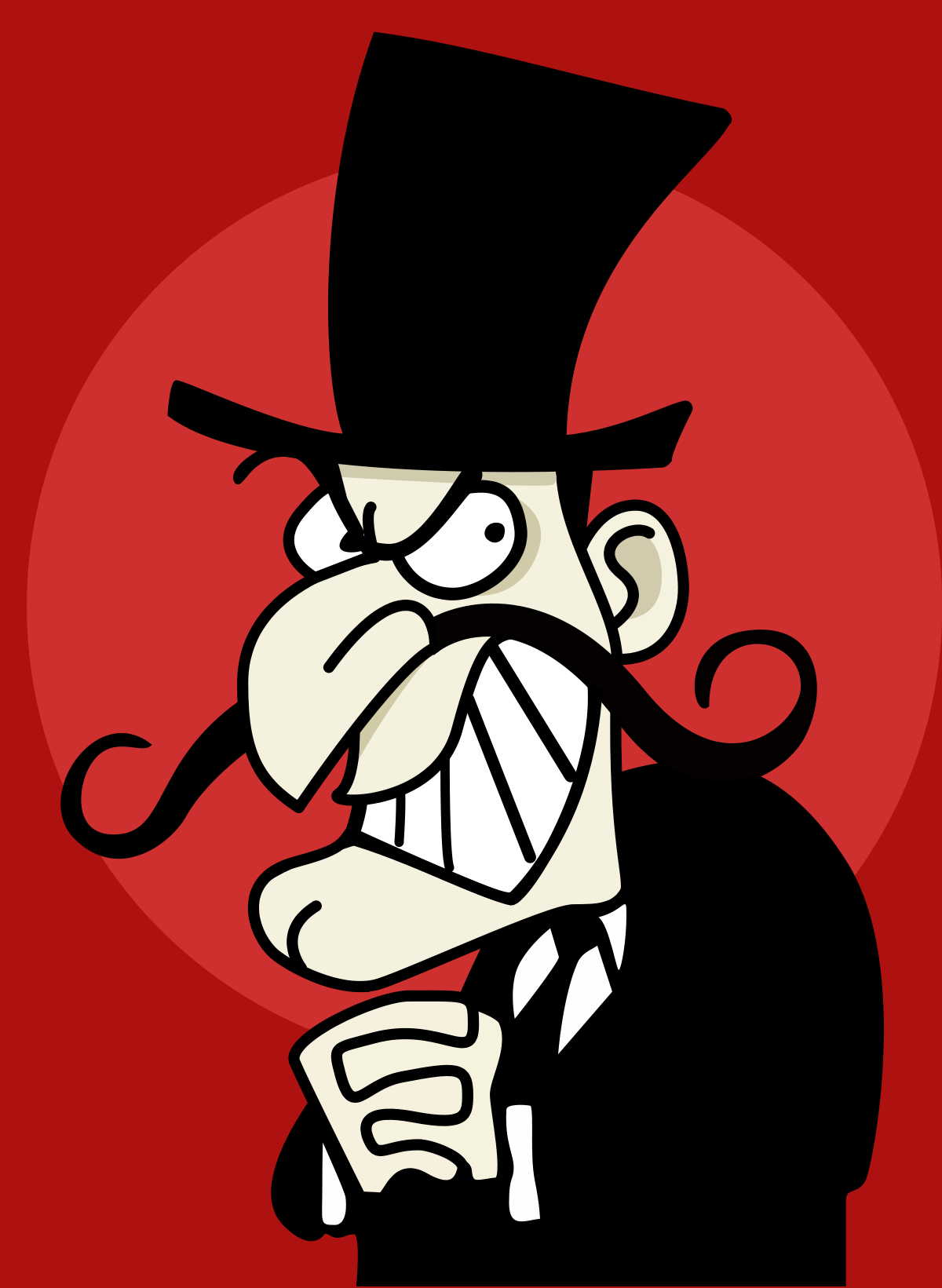 plane
Bad guys capture you!



You lose!
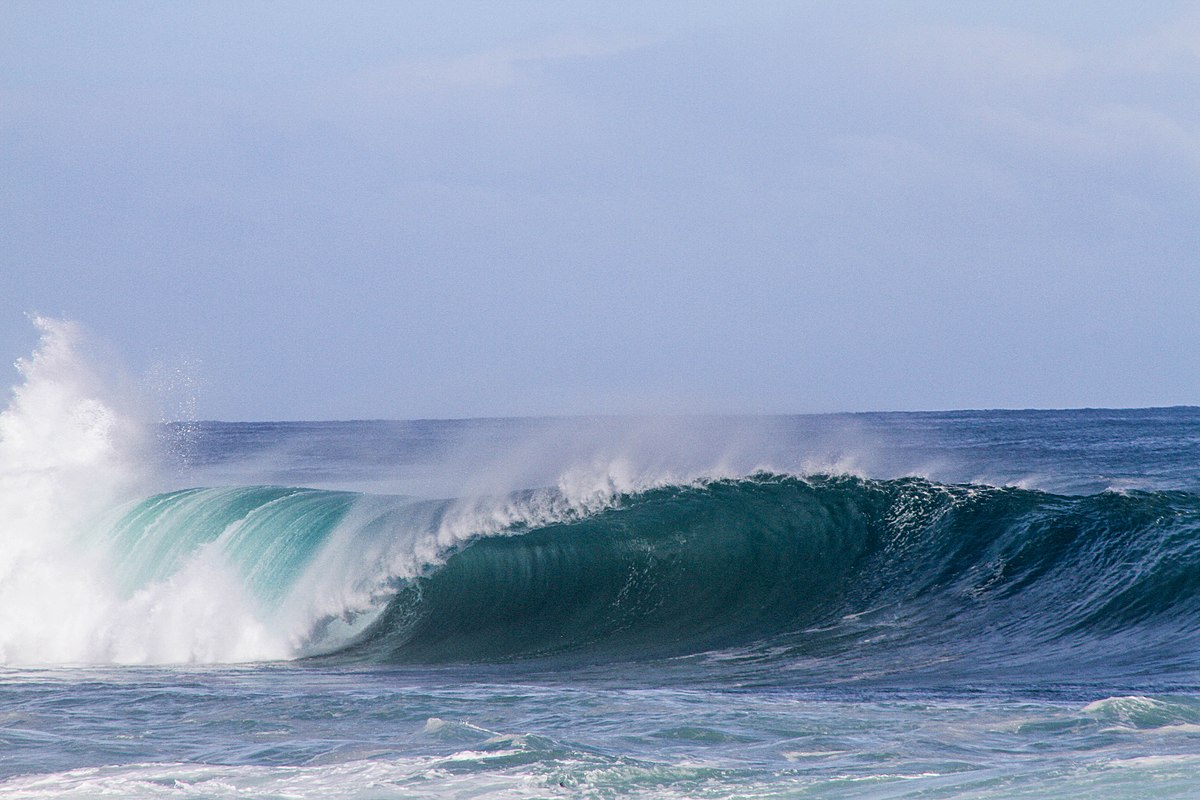 boat
You sale the sea.



You win!